Greetings From Lit City
Cindy Ansell
Lake Worth Beach City Library
ABOUT The Game
The Lit City board game is the cultural literacy component of the Literacy City campaign.  
Its goal is to create a fun way for players to learn about what and where resources are available in the city of Lake Worth Beach.
Game Box Front
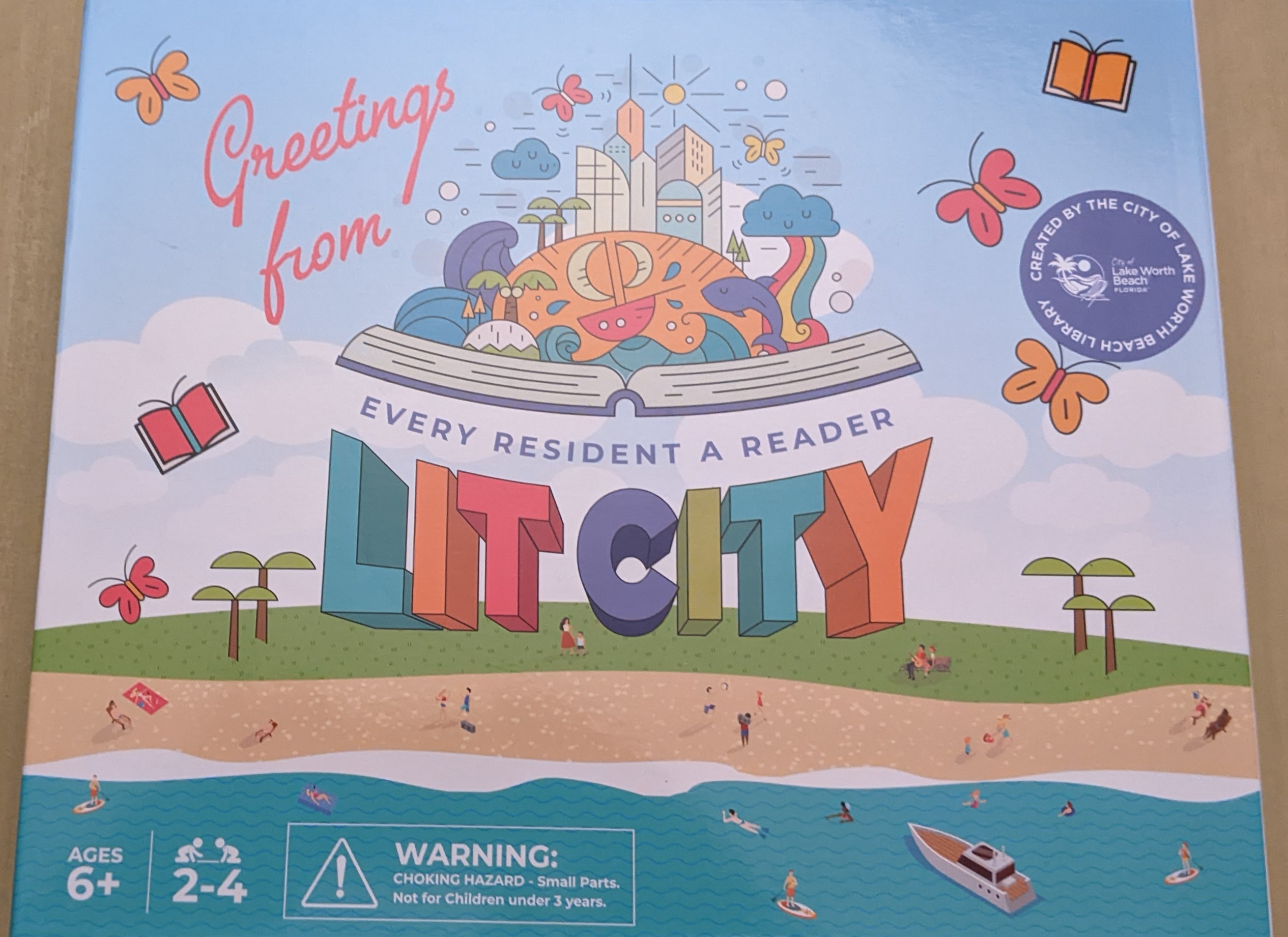 Game Box Back
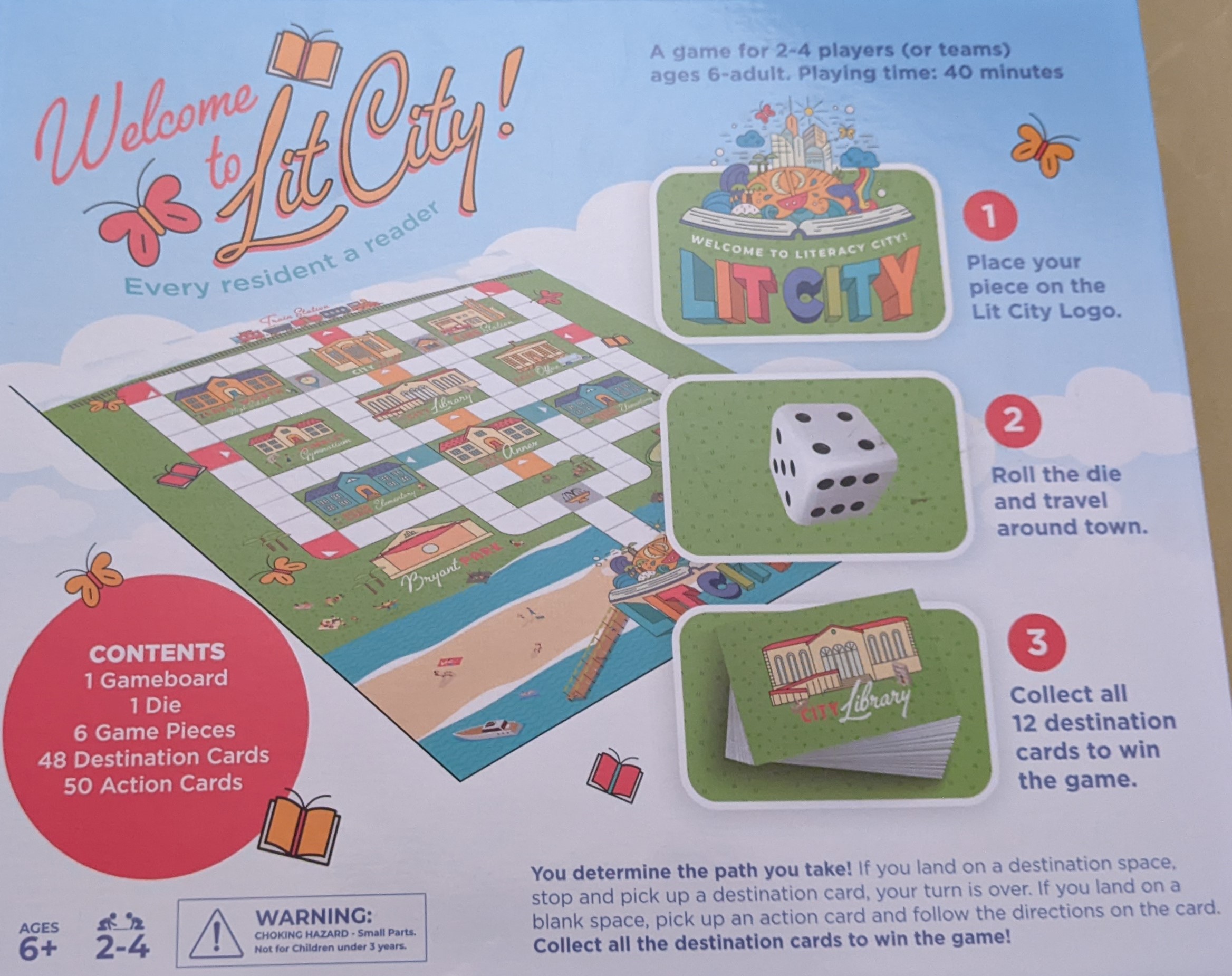 Rules of The Game
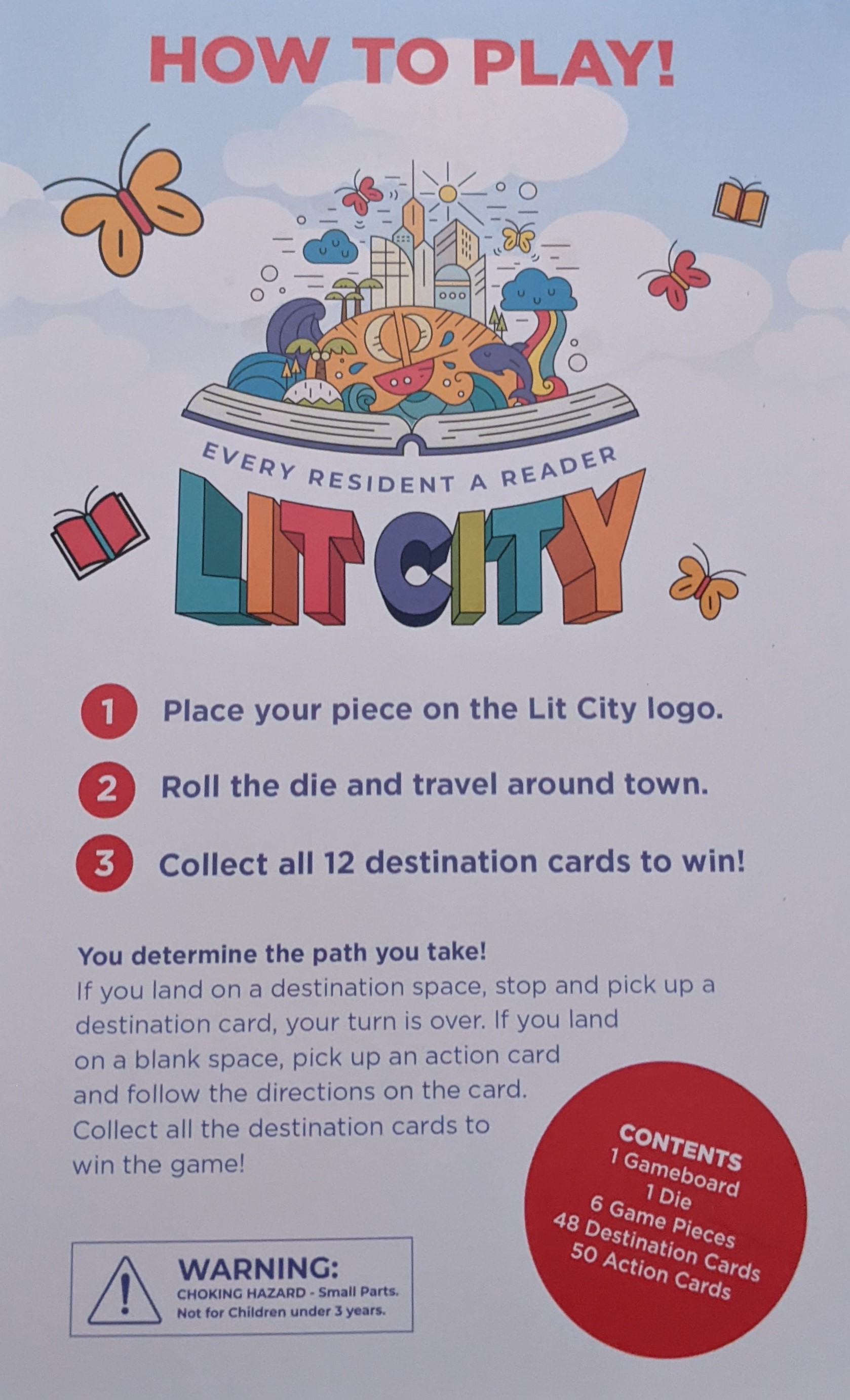 7/1/20XX
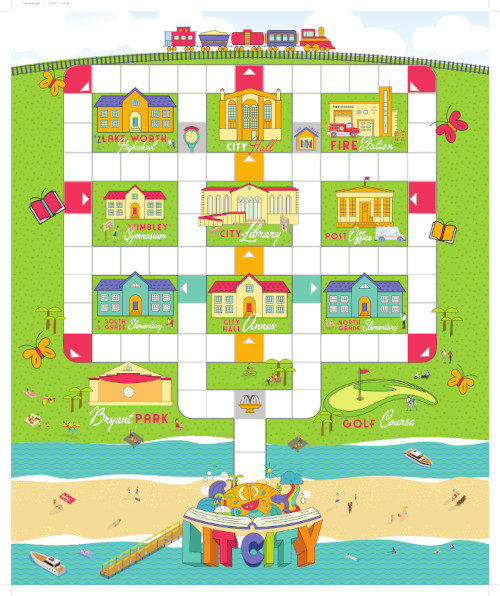 GameBoard
DestinationCards
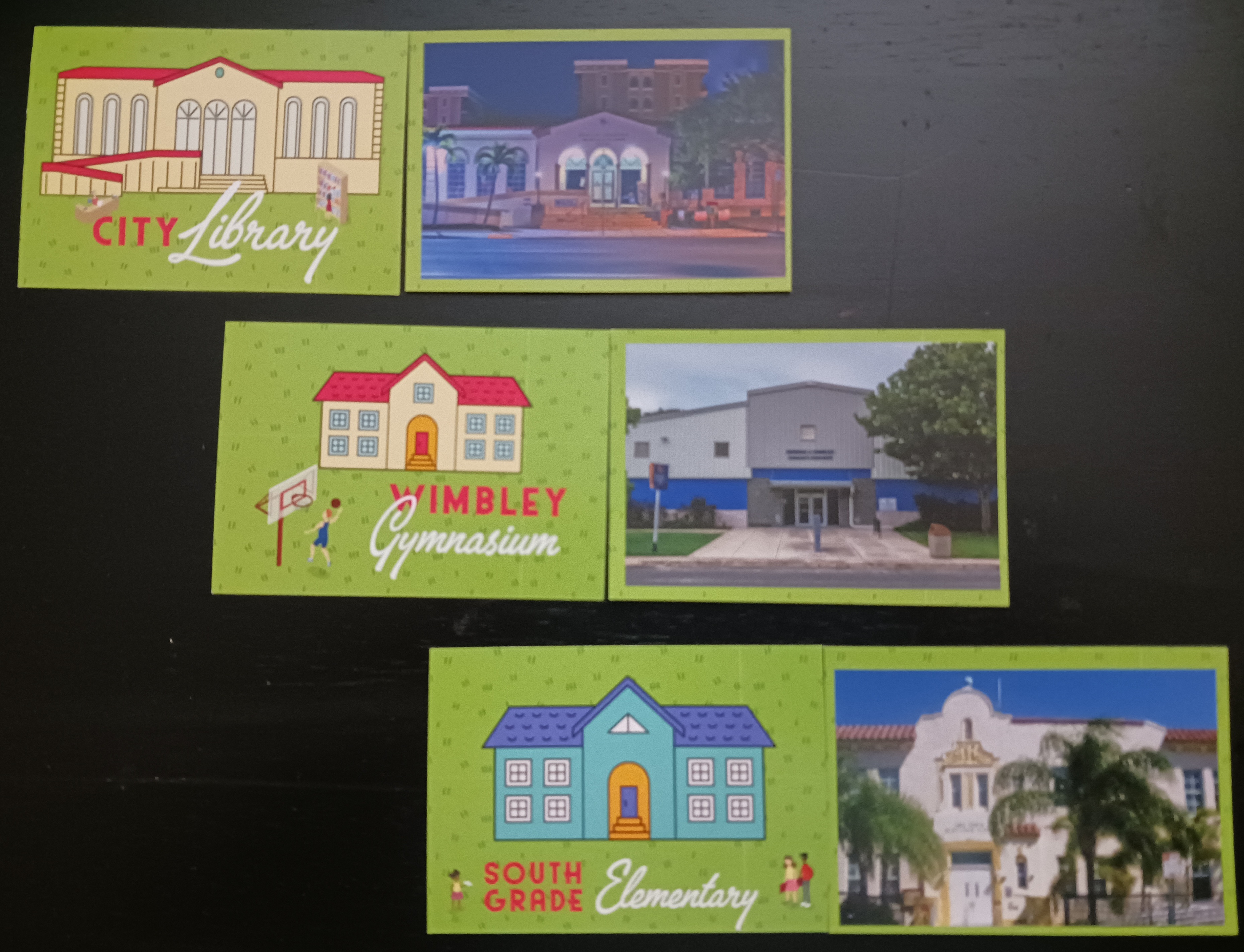 ActionCards
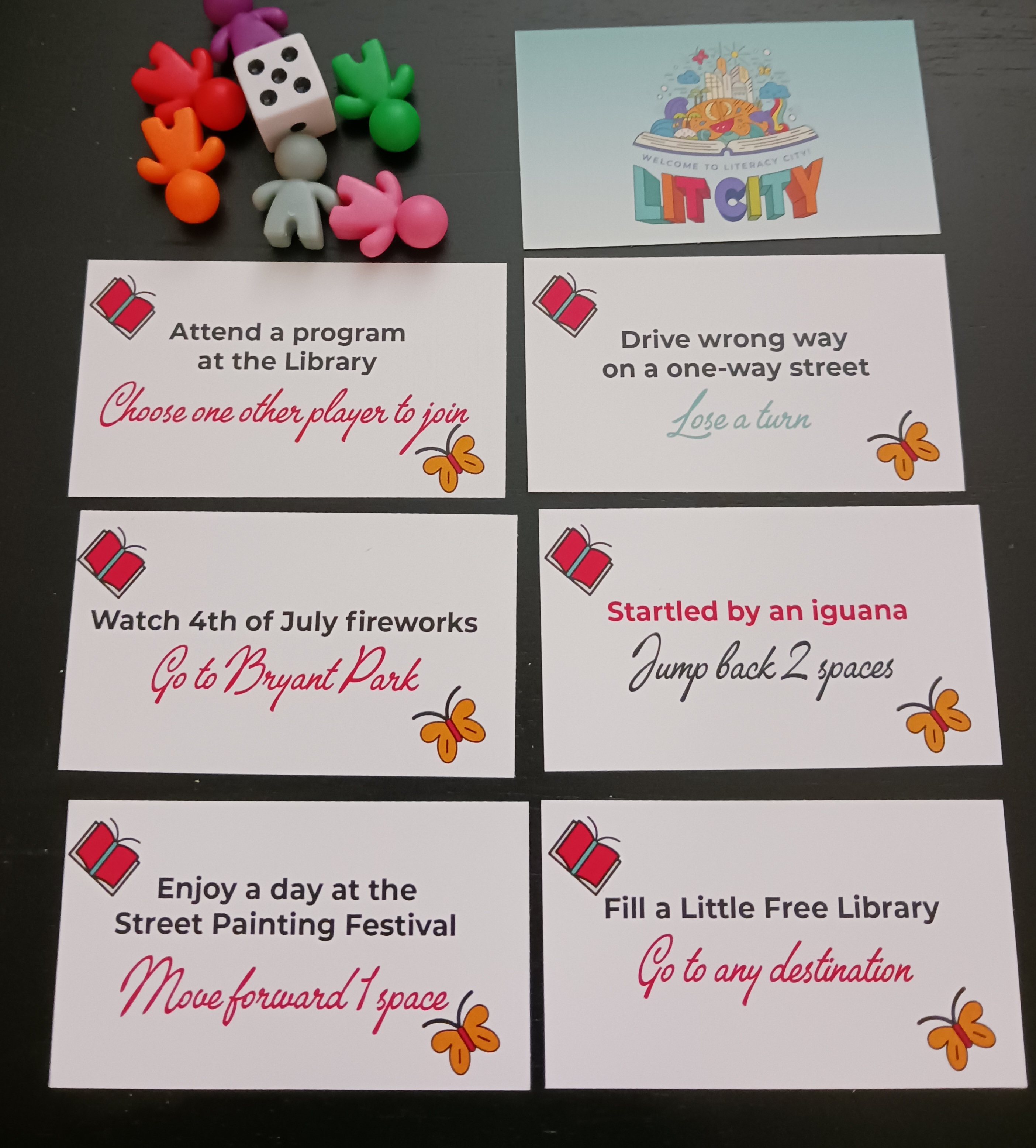 Game in Action
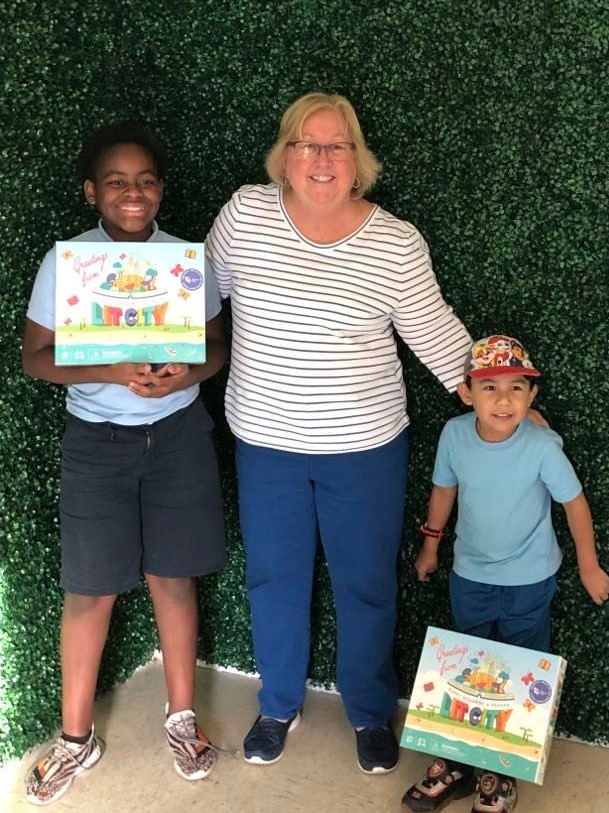 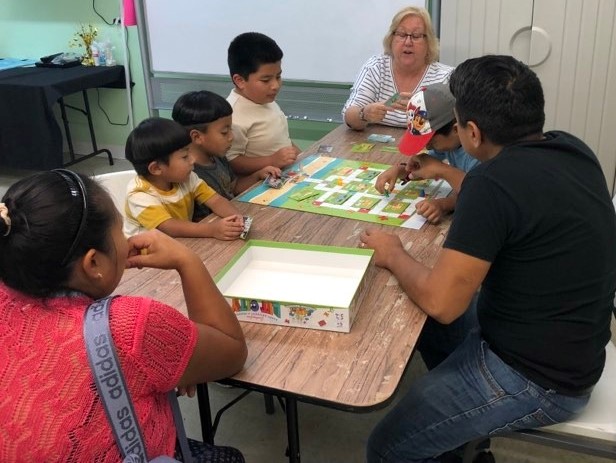 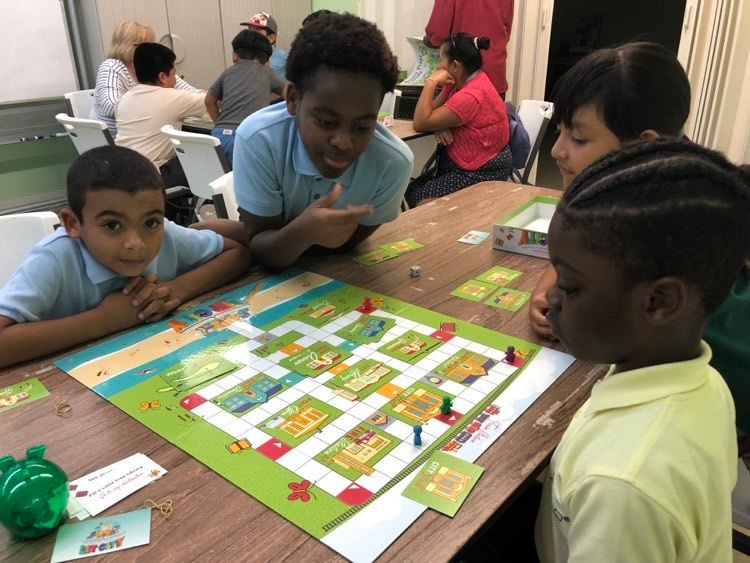 Contact Info
Cindy Ansell
561.533.7354
cansell@lakeworthbeachfl.gov
Lake Worth Beach City Library